Attività DUNE a Bologna – 2025/2026
A. Montanari – INFN Bologna

Riunione Preparatoria Preventivi 2026
2025-06-26
DUNE Bologna
Gruppo Locale 2026 G. Balbi, F. Battisti, S. Bertolucci, A. Cervelli, F. Chiapponi, V. Cicero, L. Degli Esposti, D. Di Ferdinando, A. Gabrielli , C. Guandalini, M. Guerzoni, G. Laurenti,  I. Lax, S. Lanzi, M. Lucente, G. Lupi, A. Margotti,  N. Mauri, F. Mei, A. Mengarelli,  E. Montagna, A. Montanari, S. Pascoli, L. Pasqualini, L. Patrizii, V. Pia, G. Piazza, F. Poppi, M. Pozzato, L. Rignanese, E. Rovati, A. Ruggeri, E. Sabin, G. Santoni, G. Sirri,  M. Tenti, V. Togo, N. Tosi, S. Zucchelli 
22 Ricercatori + Tecnologi (staff) 
  6 PostDoc
  4 Dottorandi  (+ 2 da novembre)

~20 FTE (includendo sinergie con IBIS, PRIN,…)
  inoltre: 5 Laureandi  (3 Magistrali, 2 Triennali)

Supporto dai Servizi di Sezione (80 mesi-persona):  Lab elettronica, Servizio Tecnico Generale, Tecnologie Avanzate, Progettazione Meccanica, Officina Meccanica
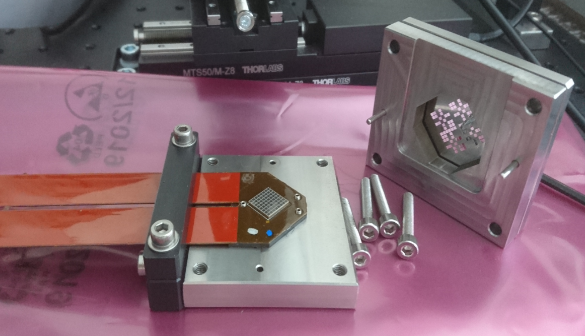 2
Attività DUNE a Bologna - riunione preventivi 2026
SAND/TRACKER @ Bologna
2025 
Progettazione e costruzione  prototipo Drift Chamber  80 cm x 120 cm
Valutazione performance prototipo su fascio (luglio 2025)
Collaborazione con DRD1 e gruppo BES/Ferrara
Front End: ASIC TIGER, amplificatore custom per lettura singolo canale
Confronto performance con l’alternativa basata su straw-tube

2026
Sviluppo front-end (non necessariamente solo Bologna)
Progettazione e costruzione prototipo Drift Chamber full scale (con PISA)
Design macchina di filatura, saldatura, … (con PISA)
Test su fascio
3
Attività DUNE a Bologna - riunione preventivi 2026
[Speaker Notes: aggiungere smontaggio moduli e 5500 PMT]
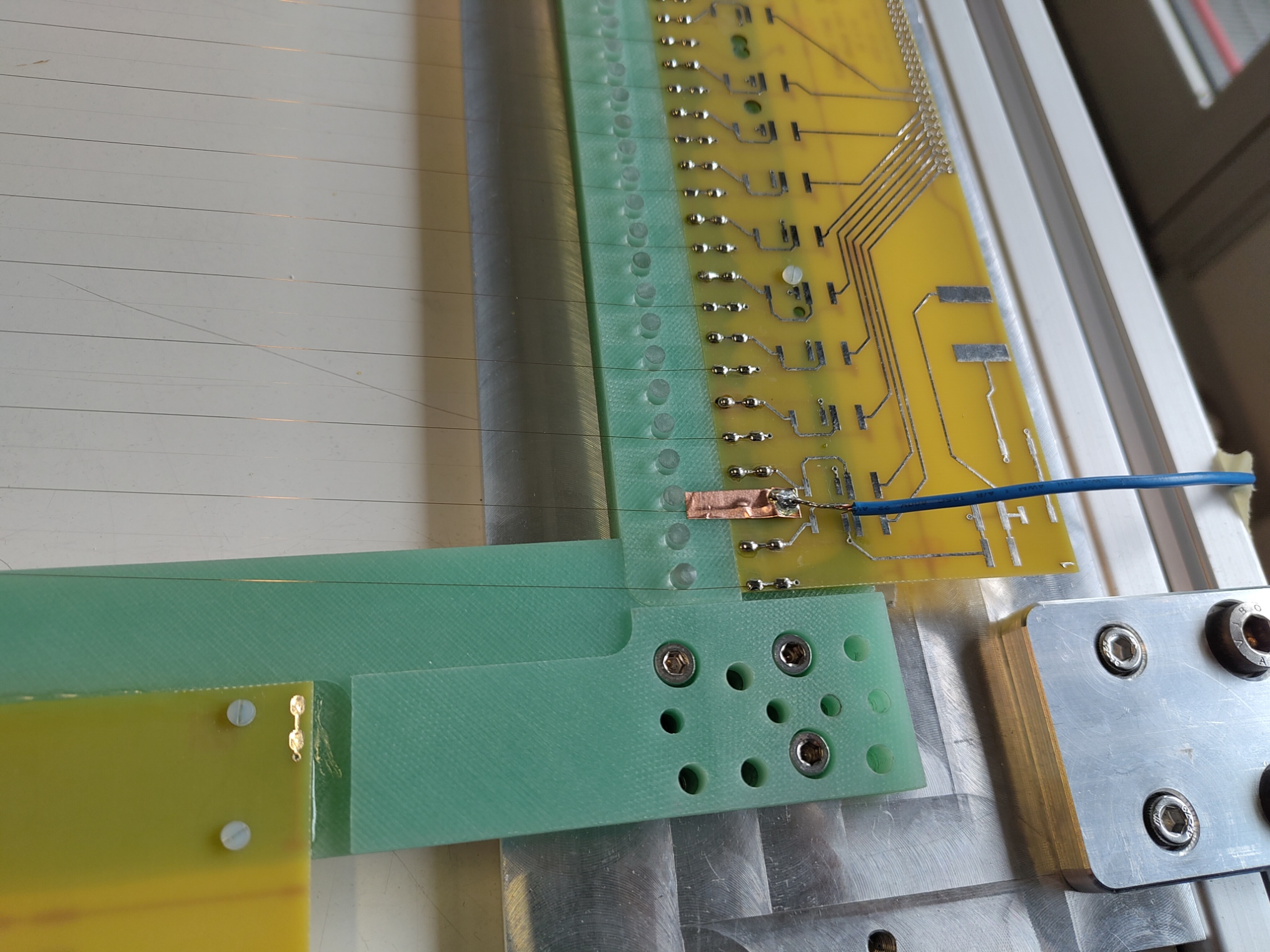 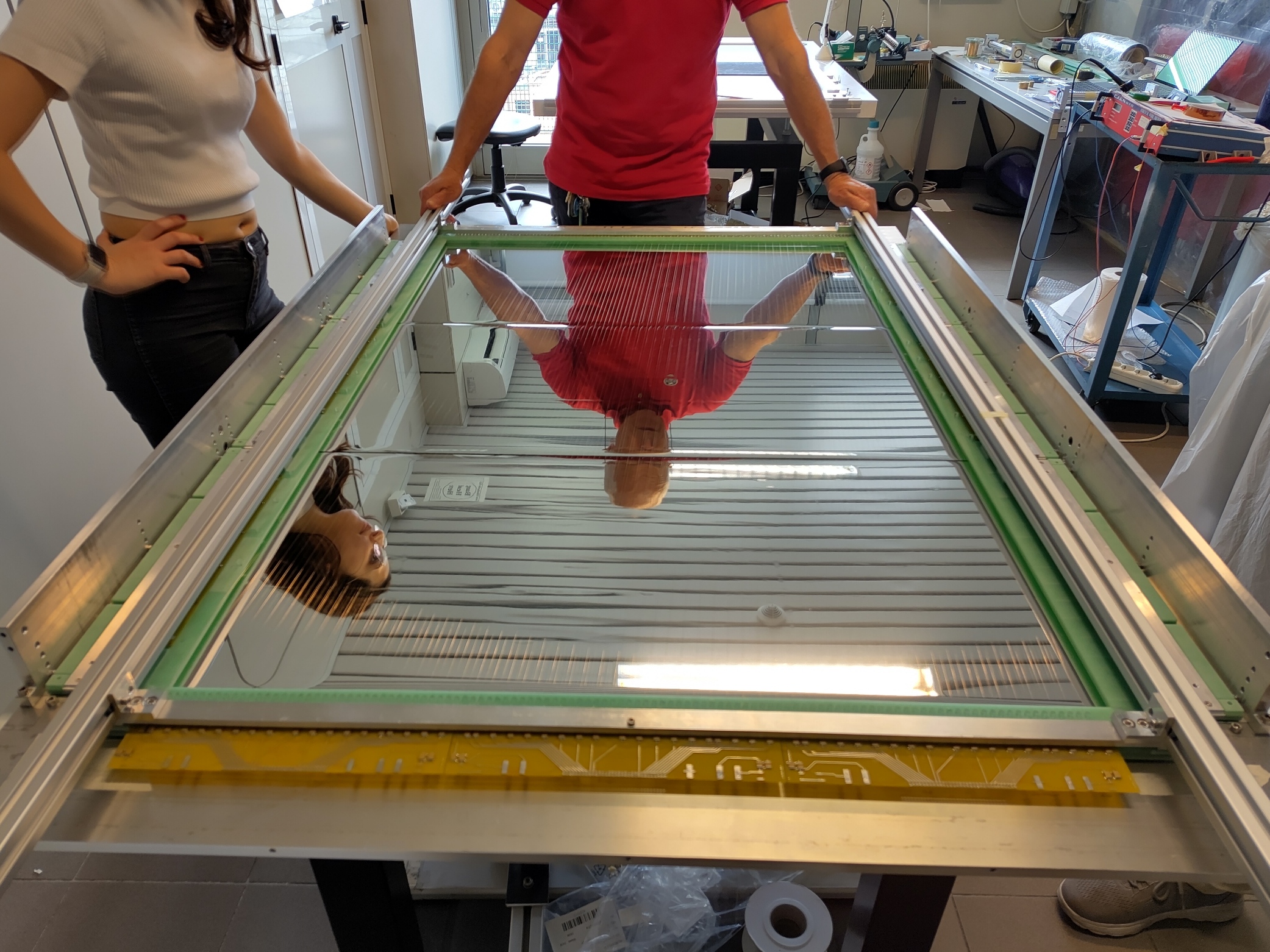 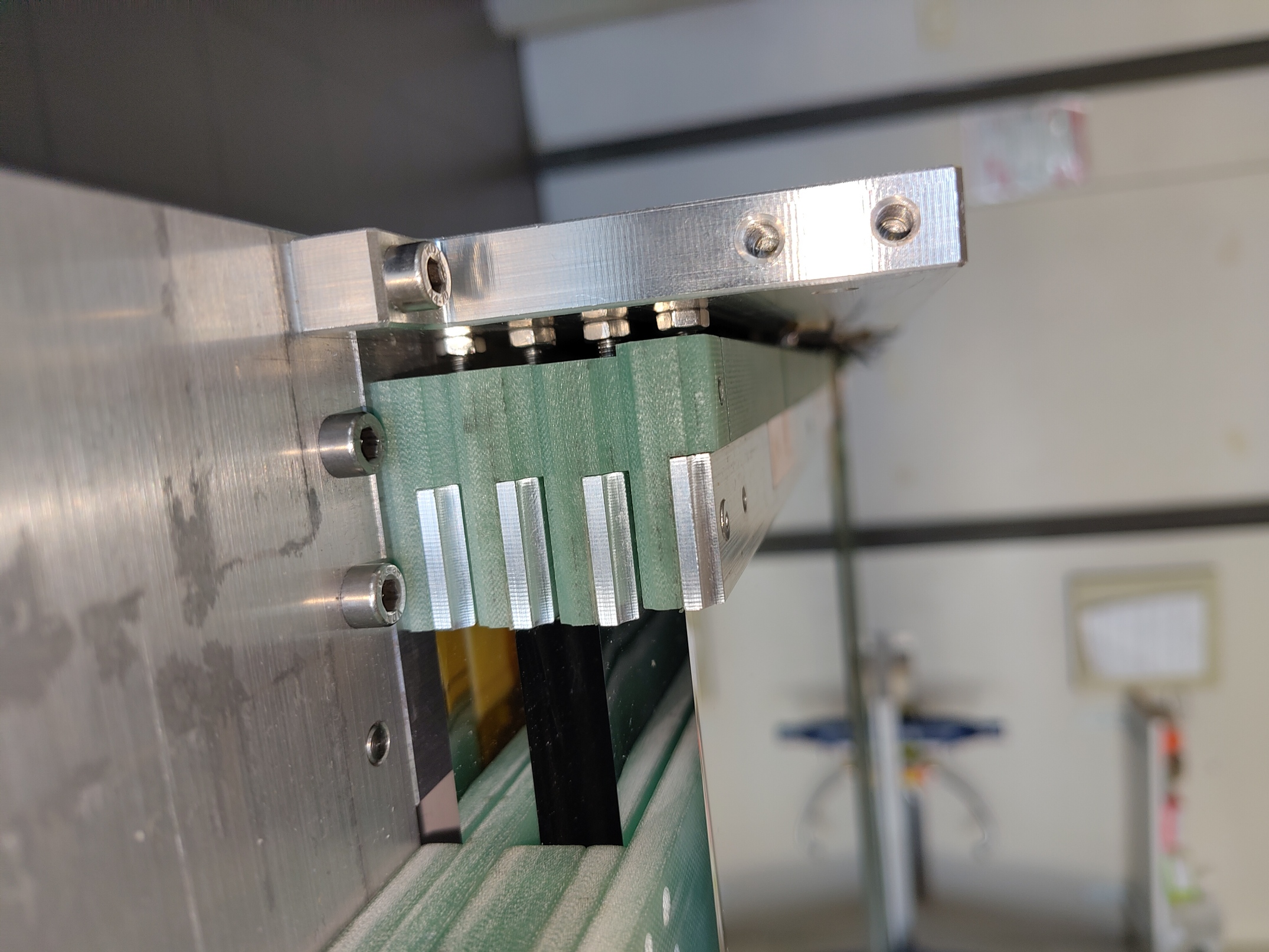 prototipo Drift Chamber  80 cm x 120 cm
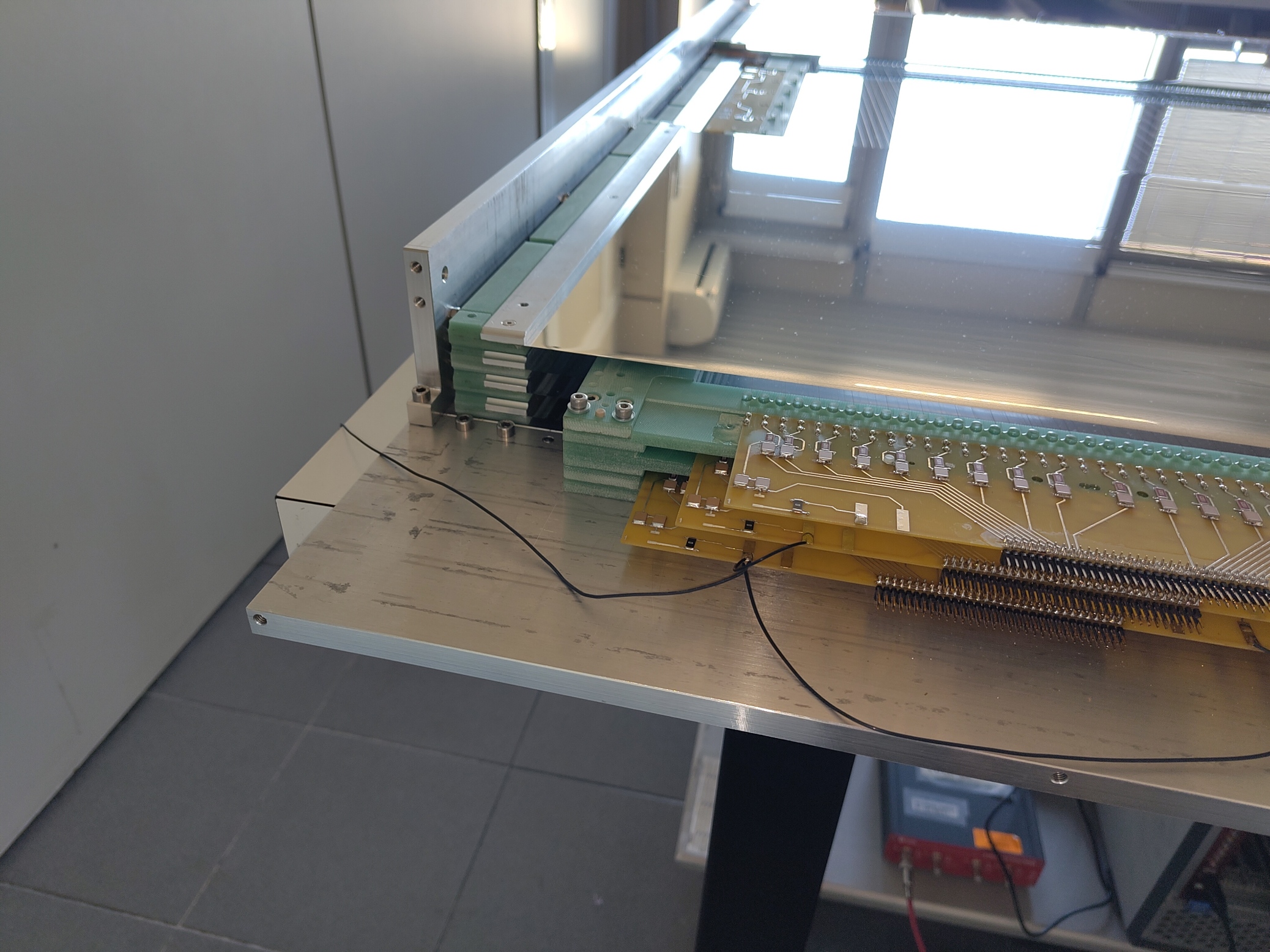 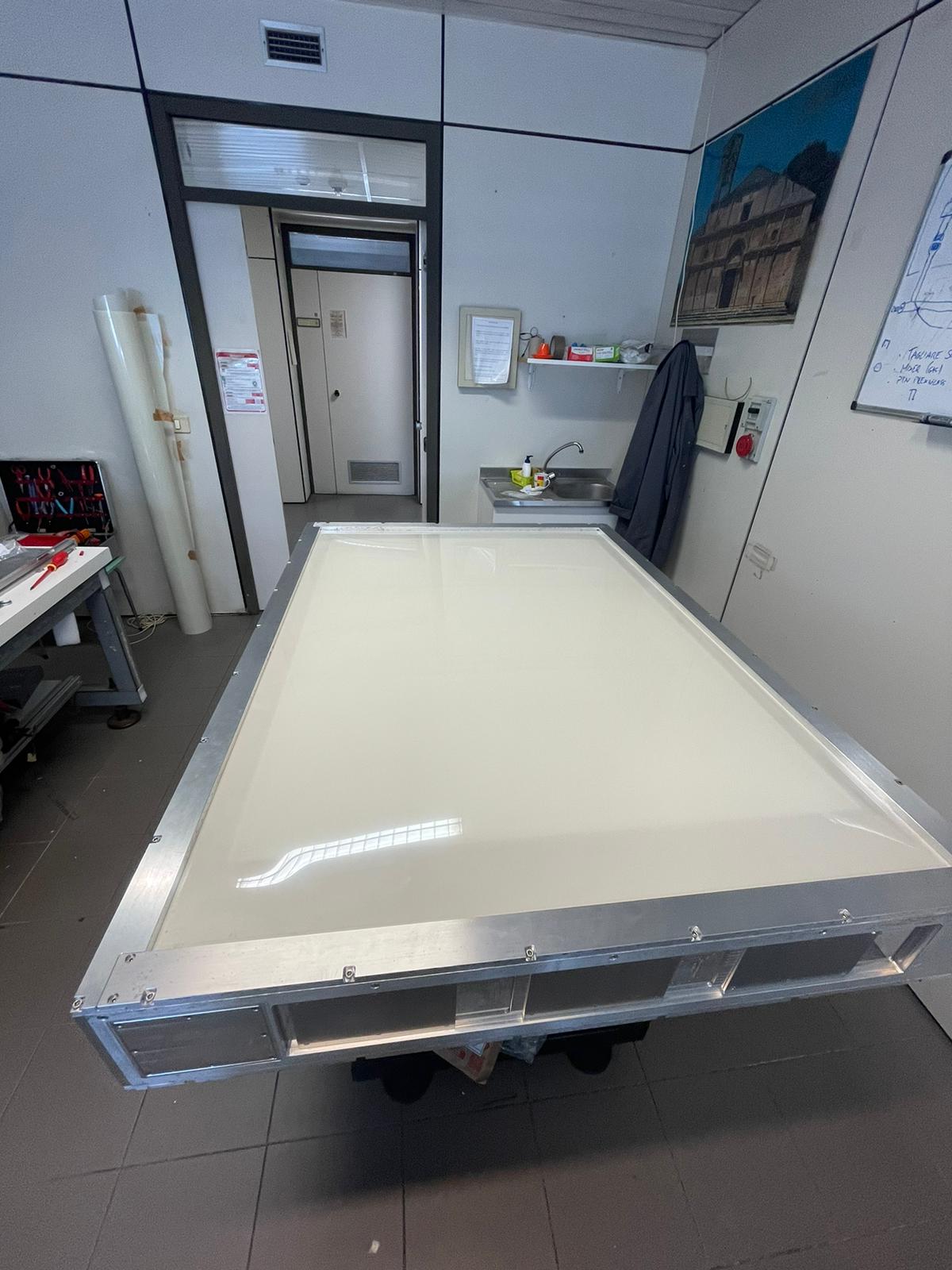 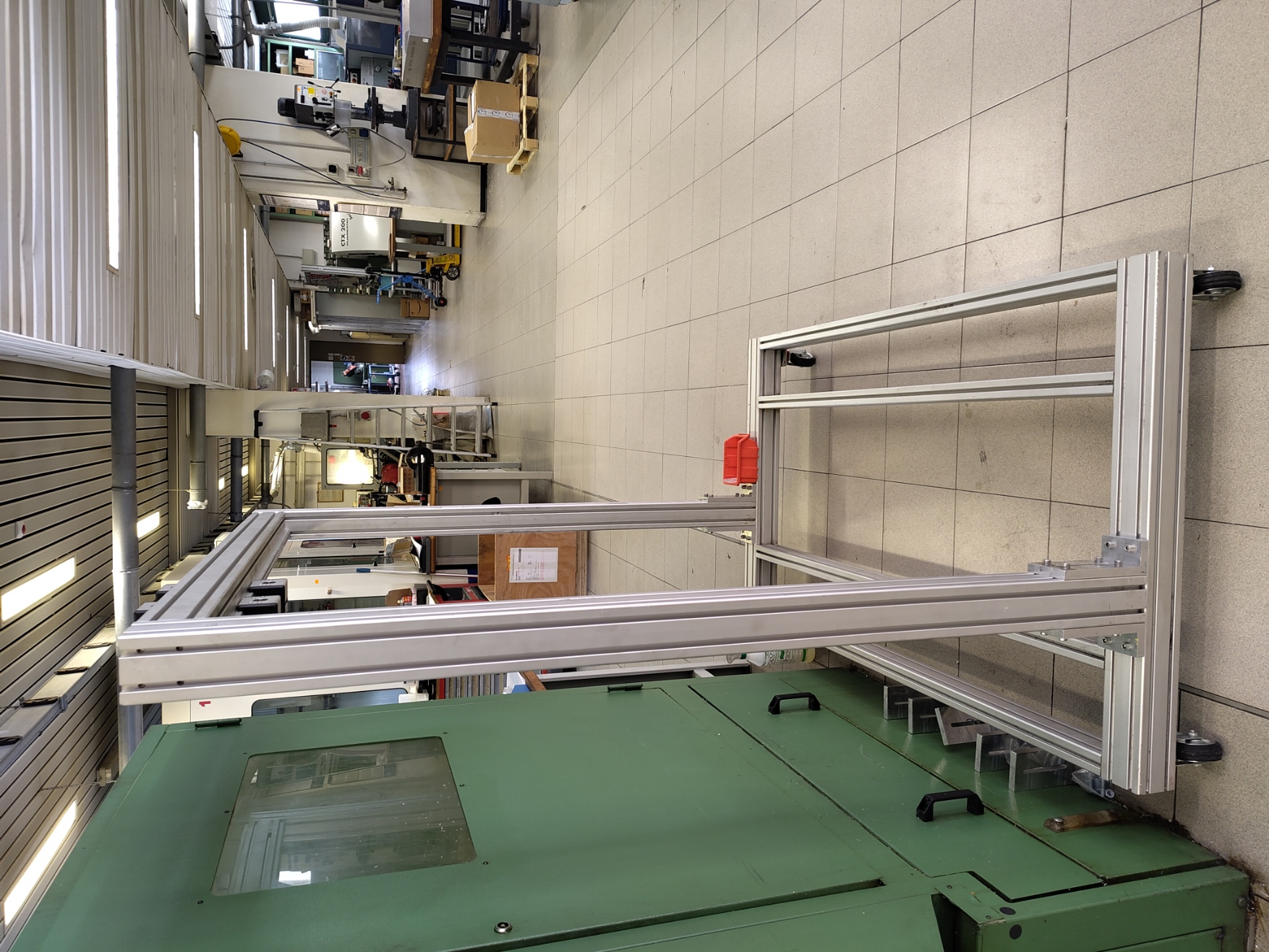 SAND/GRAIN @ Bologna
2025 
Ordine Vessel Interno (on going)
Prototipi delle interconnessioni elettriche previste per Vessel Interno (on going)
P&Id  criogenia di prossimità (nuovo design ridotto)
Sviluppo sw simulazione e ricostruzione eventi (con ottica realizzata con maschere)
Produzione Mockup per i test termoelettrici da effettuare a LNL nel 2026
Test in ARTIC
5
Attività DUNE a Bologna - riunione preventivi 2026
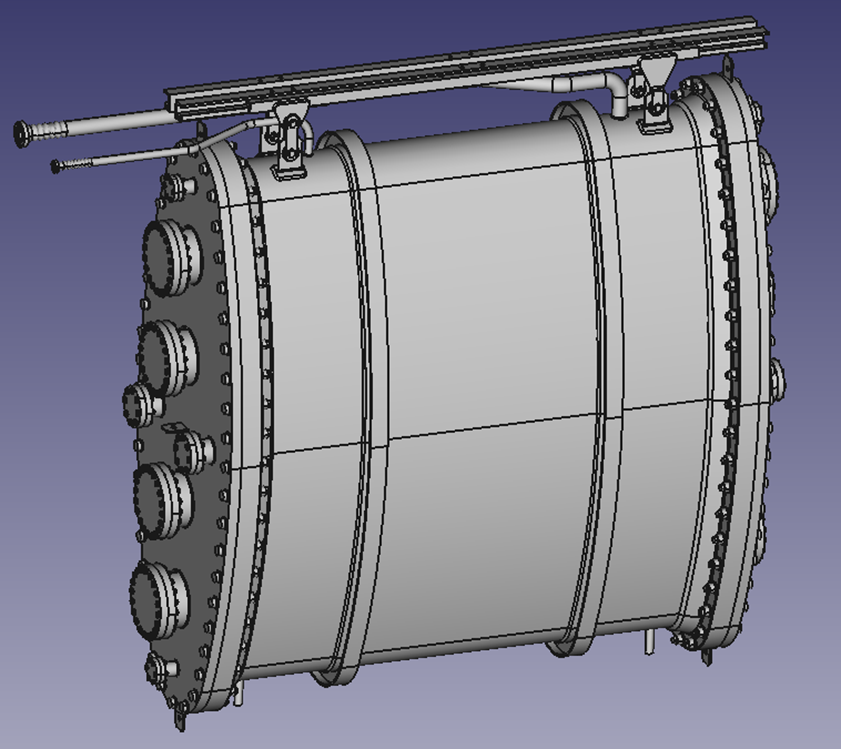 Inner Vessel
LNL Test Facility
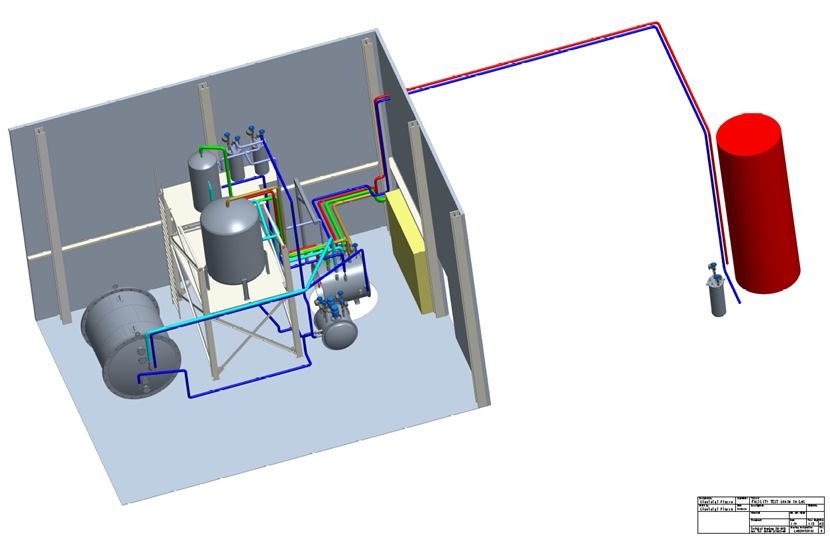 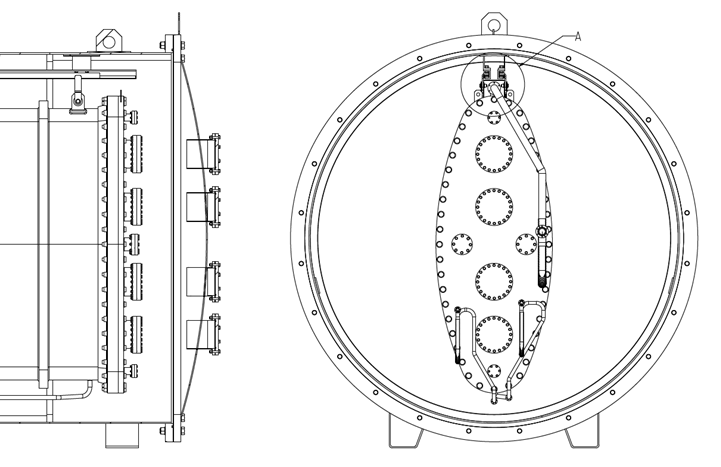 Feedthrough
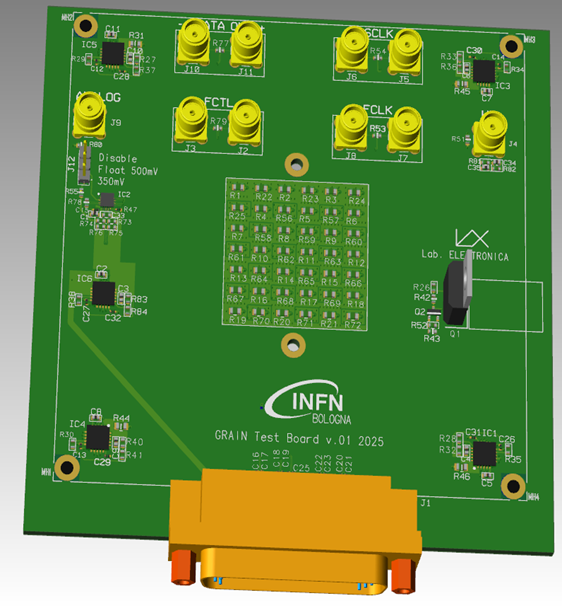 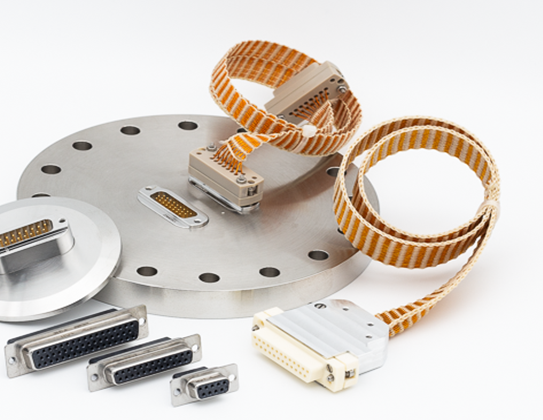 Temporary Vacuum Tank T Tanank
Mockup Camera Board
6
Attività DUNE a Bologna - riunione preventivi 2026
SAND/GRAIN @ Bologna
2026
Gara per componenti criogenia di prossimità
Sviluppo scheda di front end
Sviluppo flange e cavi per la connessione Front End – Back End 
prosecuzione delle attività connesse alla Facility LNL e della criogenia (Test mockup)
Acquisto criogenia con nuovo design ridotto
Disegno e costruzione del «camera frame» per Vessel Interno
Prosecuzione studi di fattibilità di Vessel Esterno in composito
Test in ARTIC
BSI – prosegue l’attività di sviluppo sensori backside illuminated(attività finanziata da CSN5, IBIS_NEXT)
7
Attività DUNE a Bologna - riunione preventivi 2026
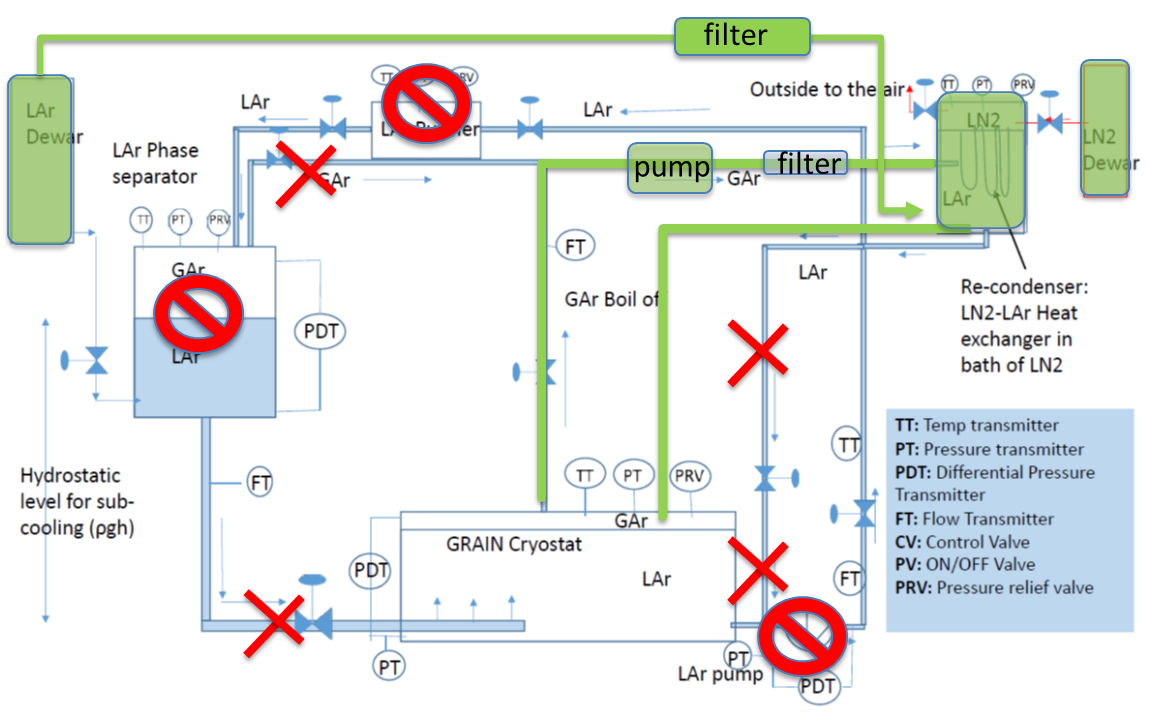 8
Attività DUNE a Bologna - riunione preventivi 2026
SAND/altre attività @ BOLOGNA
KLOE_2_SAND (2025-2026)
refurbishing moduli del calorimetro (personale tecnico a LNF)
Simulazione e Analisi di SAND (2025-2026)
Studio prestazioni GRAIN 
Studio, ottimizzazione e confronto di opzioni alternative del tracciatore 
Sviluppo Kalman Filter per la ricostruzione di tracce nel tracciatore
Sviluppo di un software per la ricostruzione completa degli eventi in SAND
Analisi di fisica con il rivelatore SAND (in corso: idrogreno solido, beam monitor, Hidden Sector) 
Sviluppo di un microframework e porting 
DAQ per SAND (2025-2026)
Schede di timing acquistate e distribuite a SAND.
Studio di integrazione di DUNE DAQ, DUNE timing system e prototipi
9
Attività DUNE a Bologna - riunione preventivi 2026
Far Detector @ Bologna
PDS / Horizontal Drift (2025/2026)
Test di massa SiPM (HKH/FBK)
Run pDUNE (2025) ?

PDS / Vertical Drift (2026)
Run pDUNE VD (2026) ?

Cable Labelling Team
Cable manager Donato (in-kind per Common Fund)
10
Attività DUNE a Bologna - riunione preventivi 2026
Principali richieste 2026
SAND/GRAIN
40k - Front End test system
20k - Back End 
30k - Flange (12% del totale)
850k - Cryo
	
DAQ	
10k attrezzature di rete ottica dedicata con per test setup DAQ



SAND/TRACKER (TBC)	
Prototipo Drift Chamber full scale
30k - Tooling (BOLOGNA o PISA)
60k - Meccanica (BOLOGNA o PISA)
25k - Front End (500 canali?)     ? - clean room ?
Elettronica Drift Chamber
25k - Back End
	
Automatic Wiring System
50k ? - Disegno (contratto ?)
35k - Sistema di saldatura laser
11
Attività DUNE a Bologna - riunione preventivi 2026
Richieste Missioni (TBC)
12
Attività DUNE a Bologna - riunione preventivi 2026
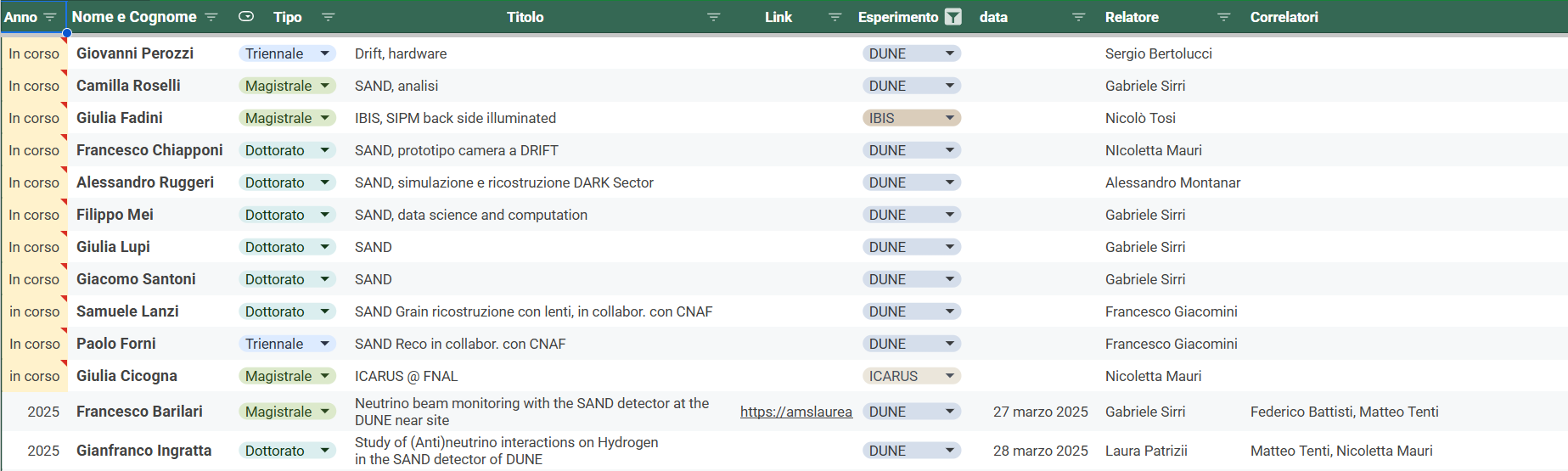 tesi recenti e in corso
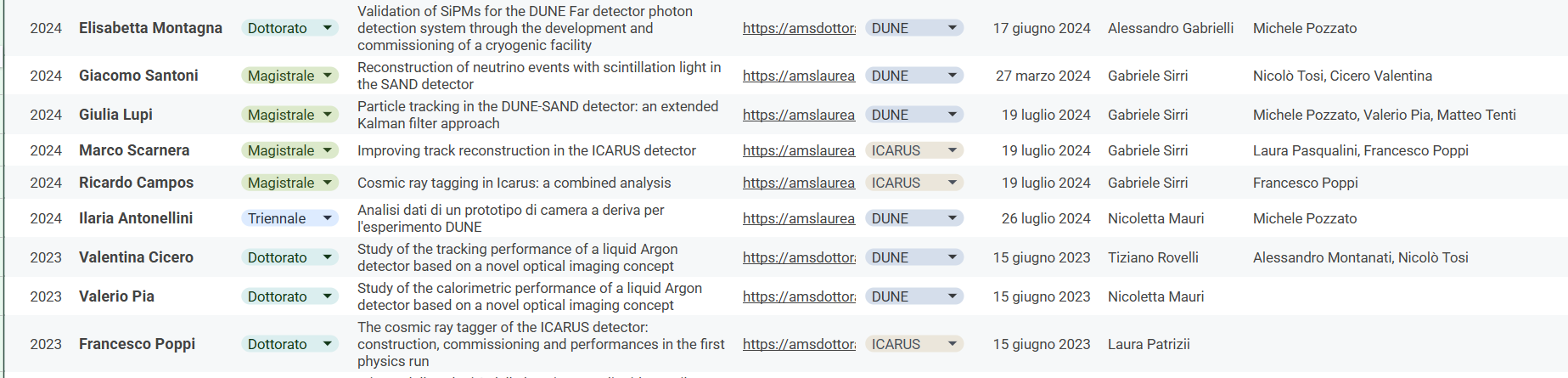 13
Attività DUNE a Bologna - riunione preventivi 2026